En mi curso nos respetamos entre todos
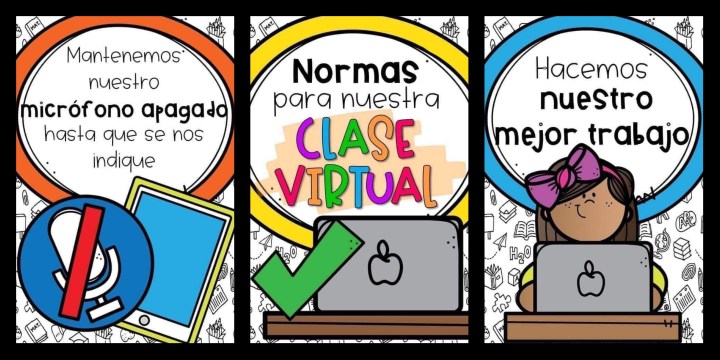 Y respetamos las normas de convivencia
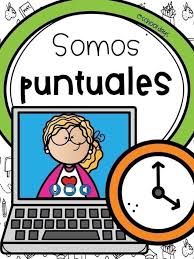 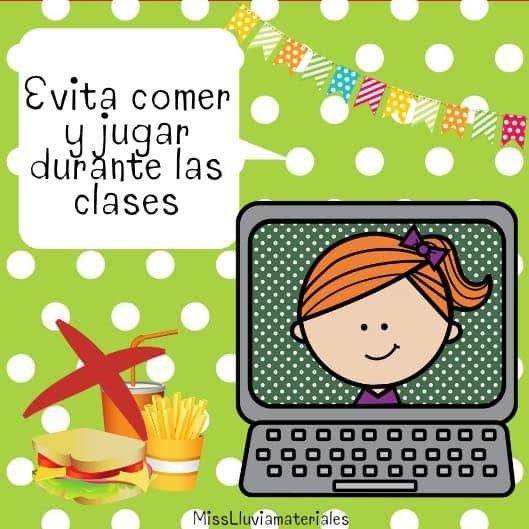 Aprenderemos contentos y felices
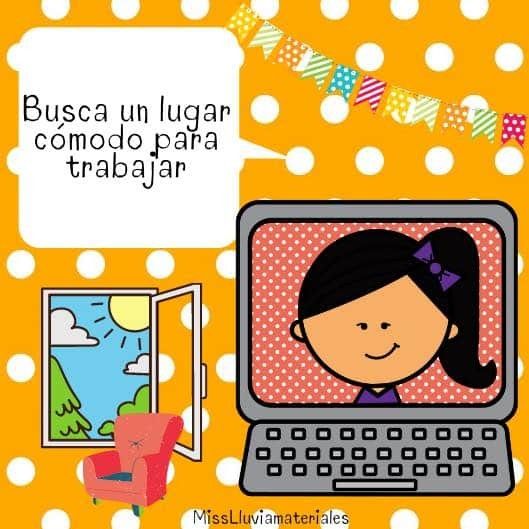 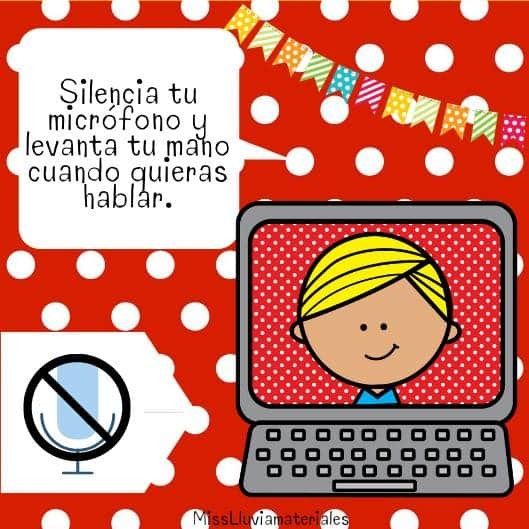